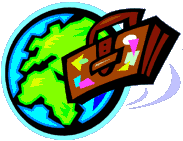 Studying Abroad
What is studying abroad
Studying abroad is the act of a student pursuing educational opportunities in a foreign country. Typically classes taken while studying abroad award credits transferable to higher education institutions in the home country. However, students may pursue these opportunities at any age and may not require college credit. Students studying abroad may live in a dormitory or apartment with other students or with a "host family", a group of people who live in that country and agree to provide student lodging.
Why to Study Abroad?
When we interviewed some students who would want to study abroad they had different reasons for that. They said they would like to get better education, be responsible and confident, have a chance to discover themselves, to live away from their parents’ control. Others thought it would be a good chance to learn about another country, culture and language. Most of them want to do it for fun, what is better than having a good time while learning?
So where can you go?
Great Britain		France		Japan
Italy		Germany	Spain	Egypt
	Jordan		Mexico	 Kuwait	Ireland		Netherlands
Senegal	Australia		Ecuador
	Argentina		Czech Republic	UAE
South Africa	Denmark	Brazil	Chile
Costa Rica	Dominican Republic	Hungary
How YOU Get Started
Study abroad may be semesters away, but it is never too soon to start thinking and planning…
The 10 Steps to Study Abroad 
What kind of experience are you looking for? Plan course schedules now to make sure your overseas classes meet requirements
Get informed about different programs.
 Talk to your academic advisor before selecting a program 
Select a program Plan course schedules now to make sure your overseas classes meet requirements
How YOU Get Started
Apply!
Apply for a passport (if applicable). 
Complete the Programs Abroad forms and pay your fees 
Apply for a Visa or Study Permit (if applicable) and purchase airline ticket. 
Attend pre-departure orientation or pre-departure meetings with faculty program director. 
Go abroad!